الواجب المنزلي
صنع وتصميم منتج من خيوط الكروشيه أو الخرز والأحجار المختلفة
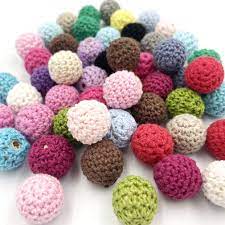 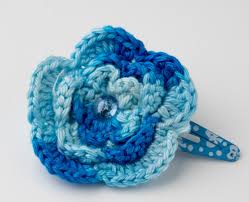 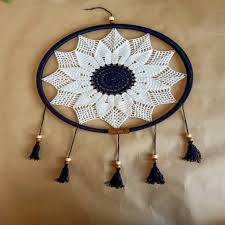